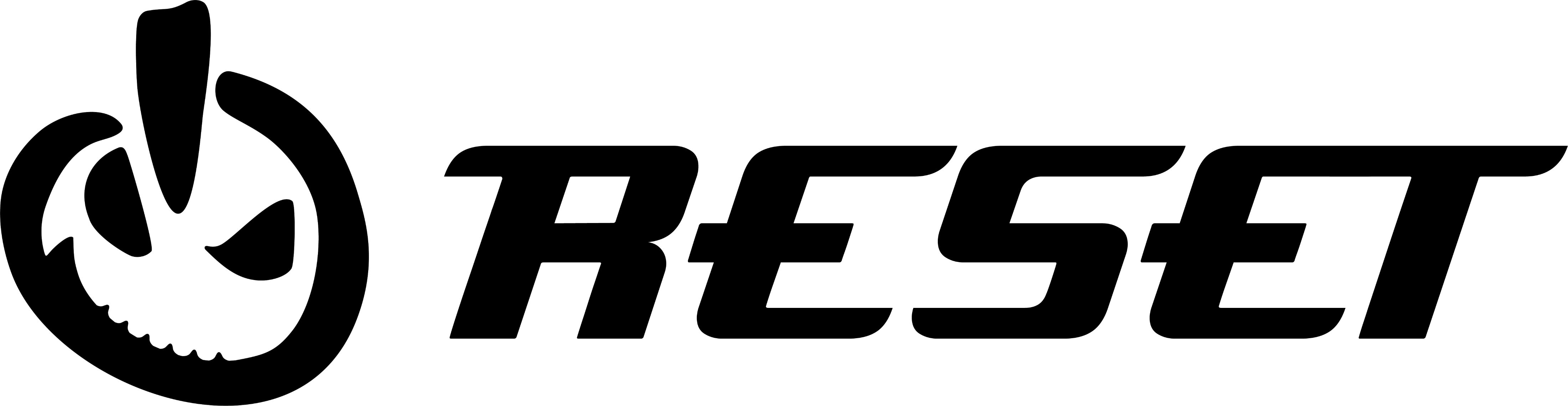 Octubre
Robótico
T1
Taller 1
1
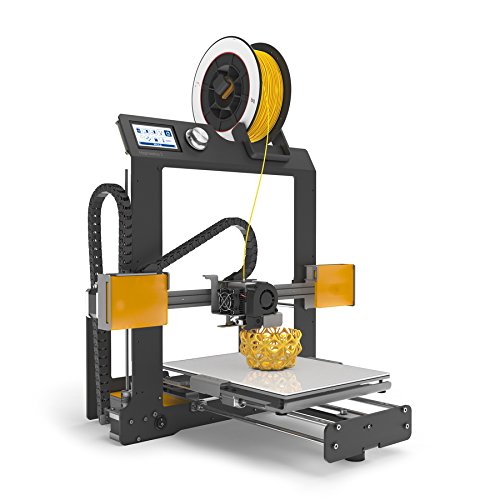 ¿Qué es Reset?


Robótica, electrónica e informática
Impresión 3D
Cybertech
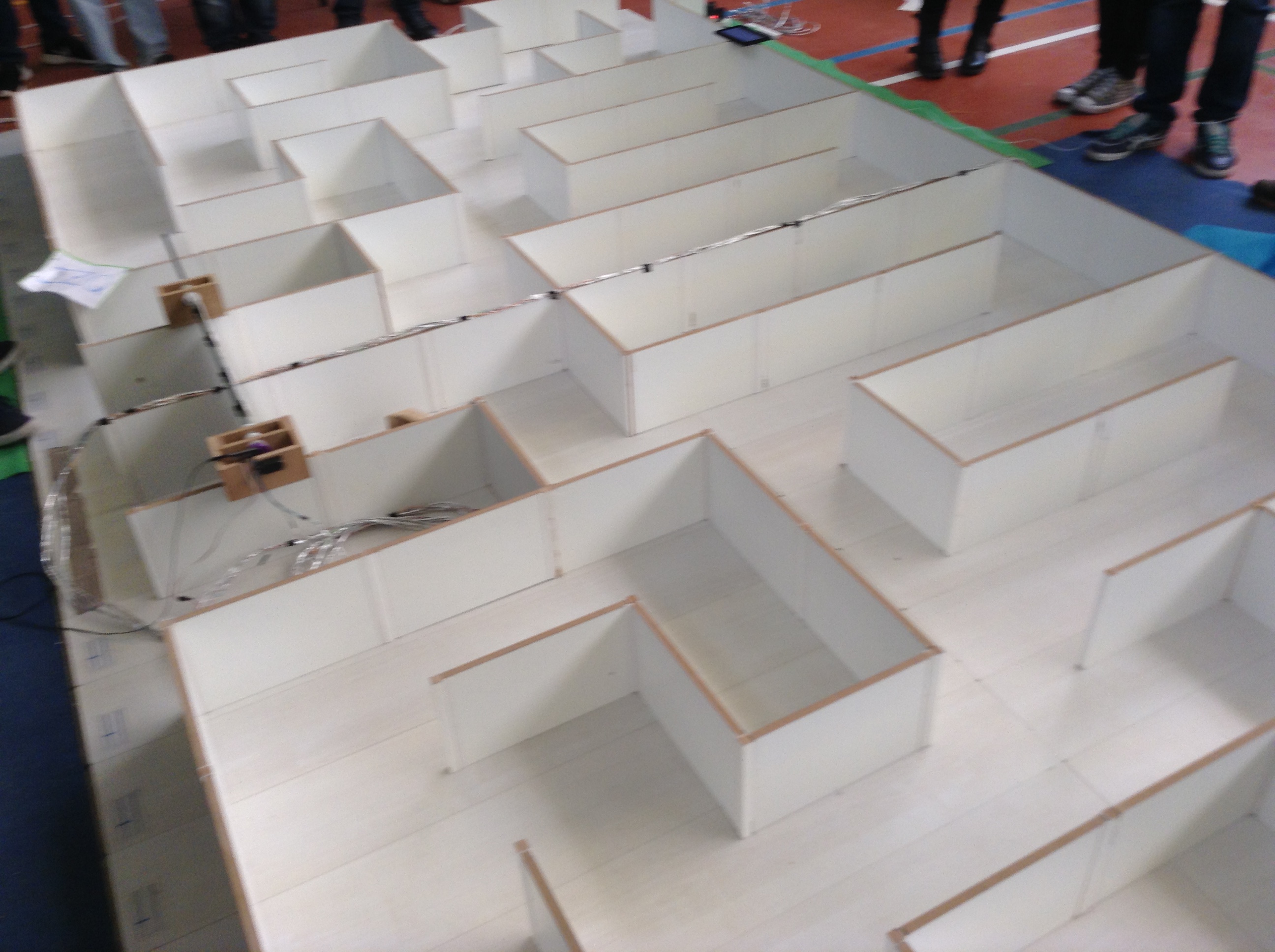 2
Potenciómetro
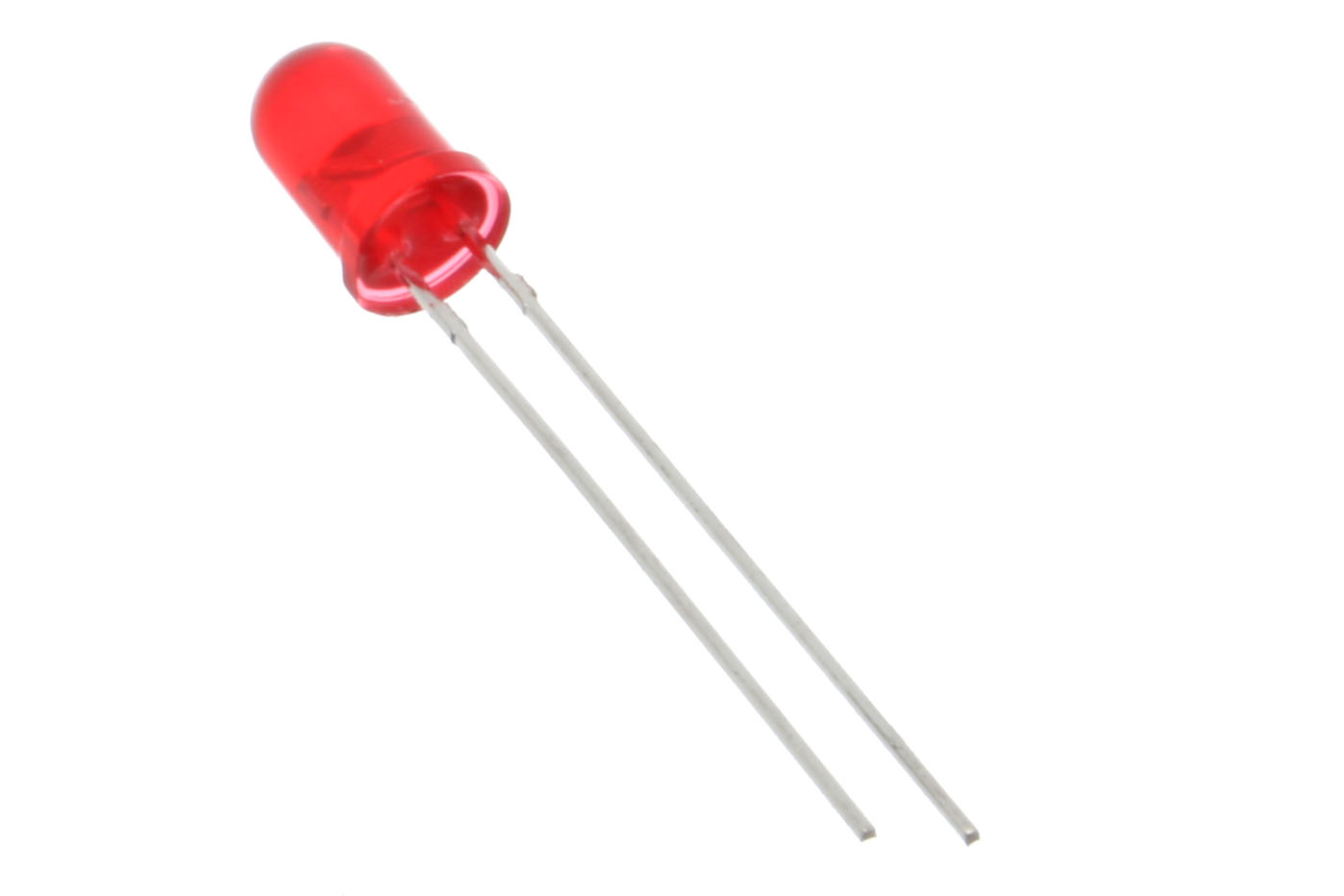 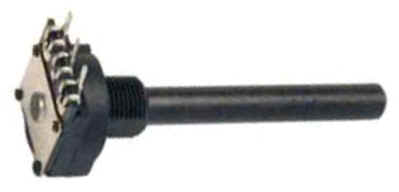 LED
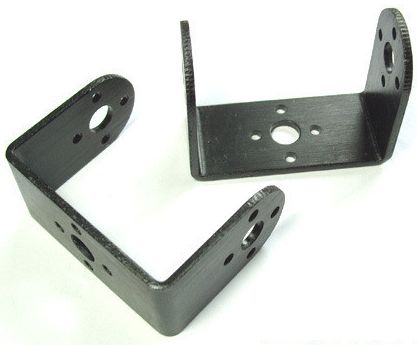 Cs
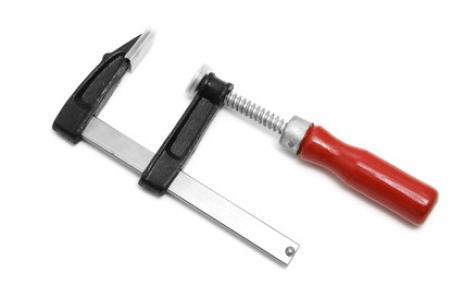 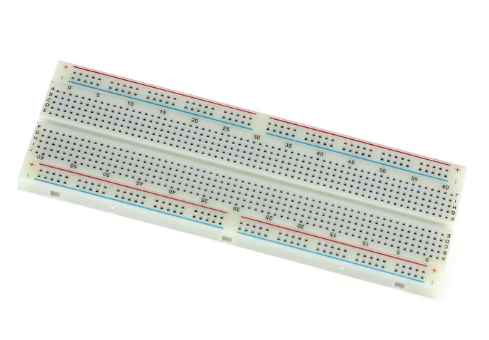 Protoboard
Sargento
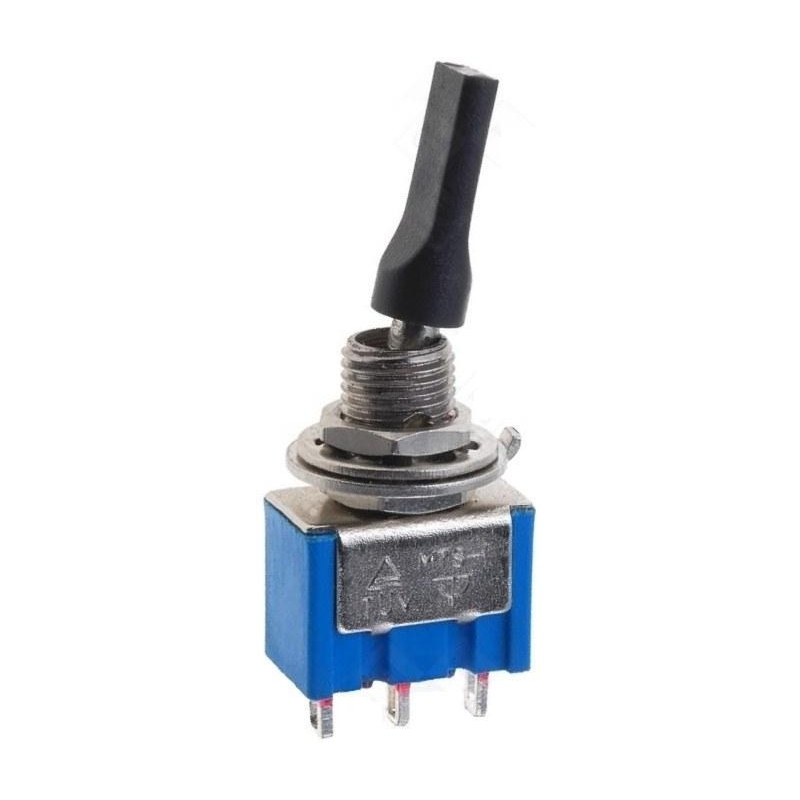 Interruptor
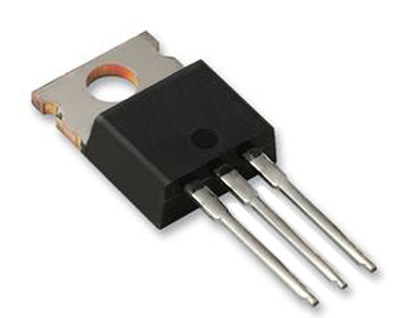 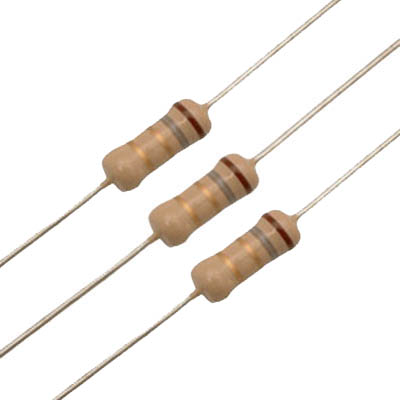 Regulador
Resistencia
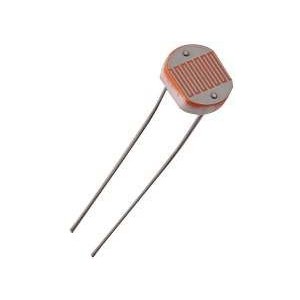 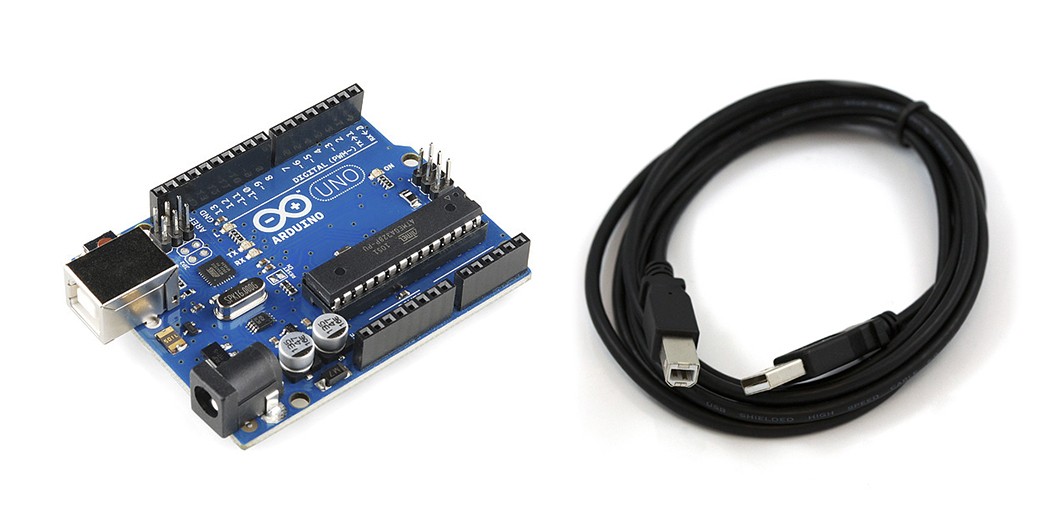 LDR
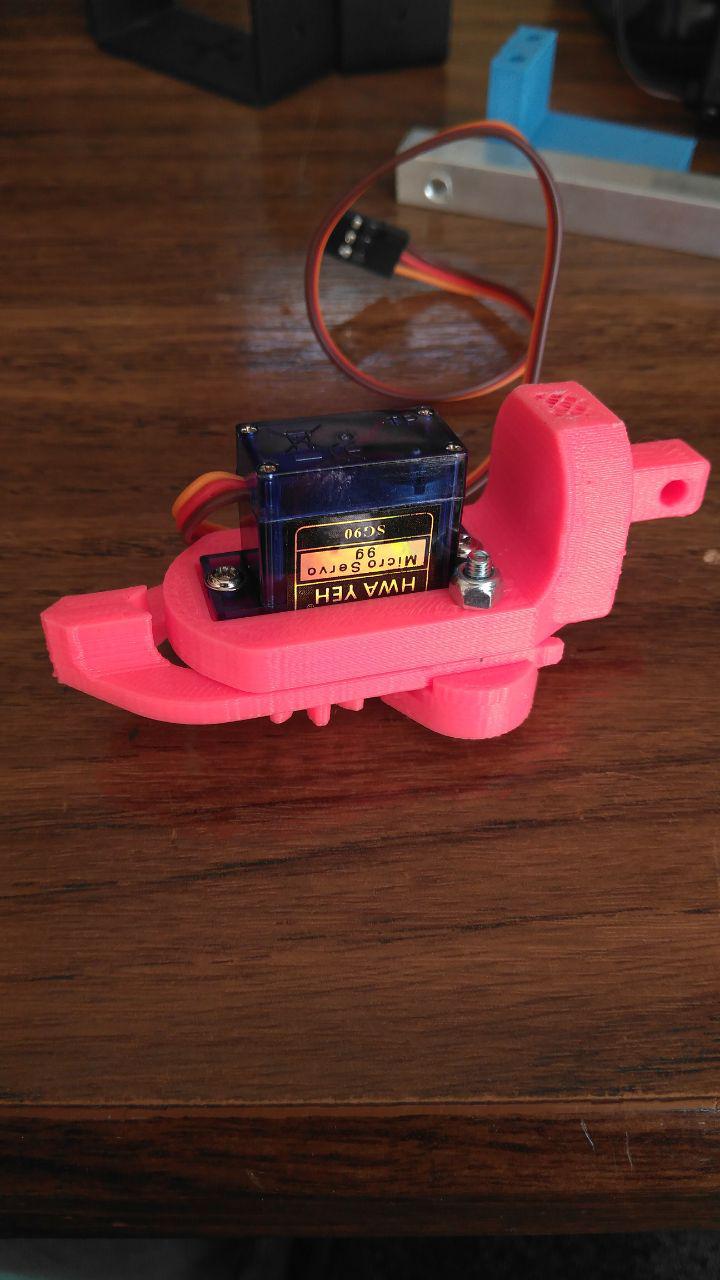 Arduino & cable
Servomotor
3
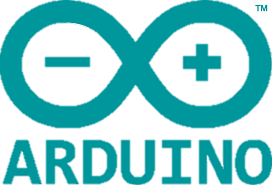 4
ARDUINO UNO
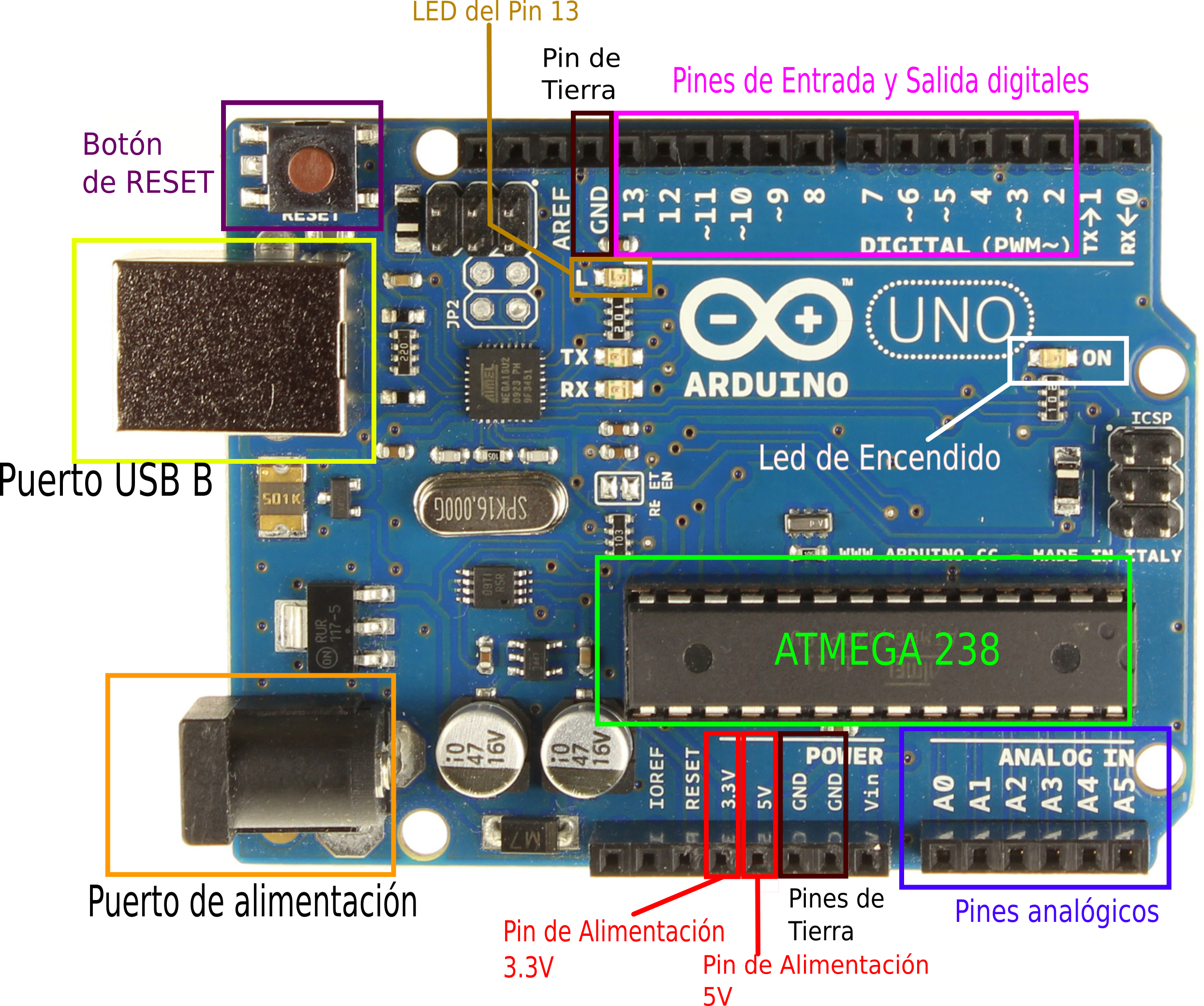 5
IDE ARDUINO
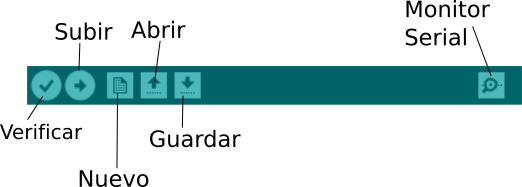 6
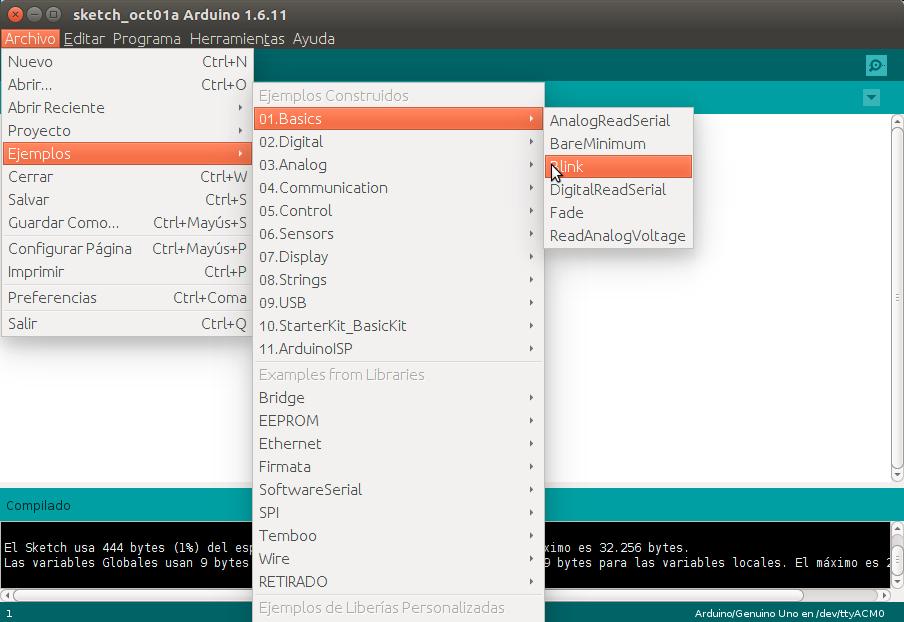 BLINK
7
7
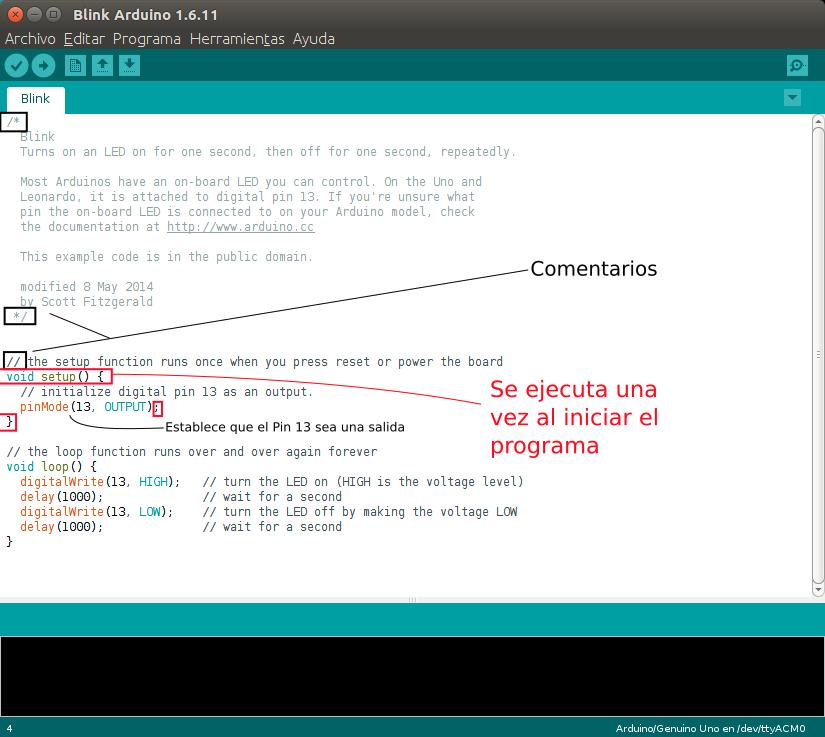 BLINK
8
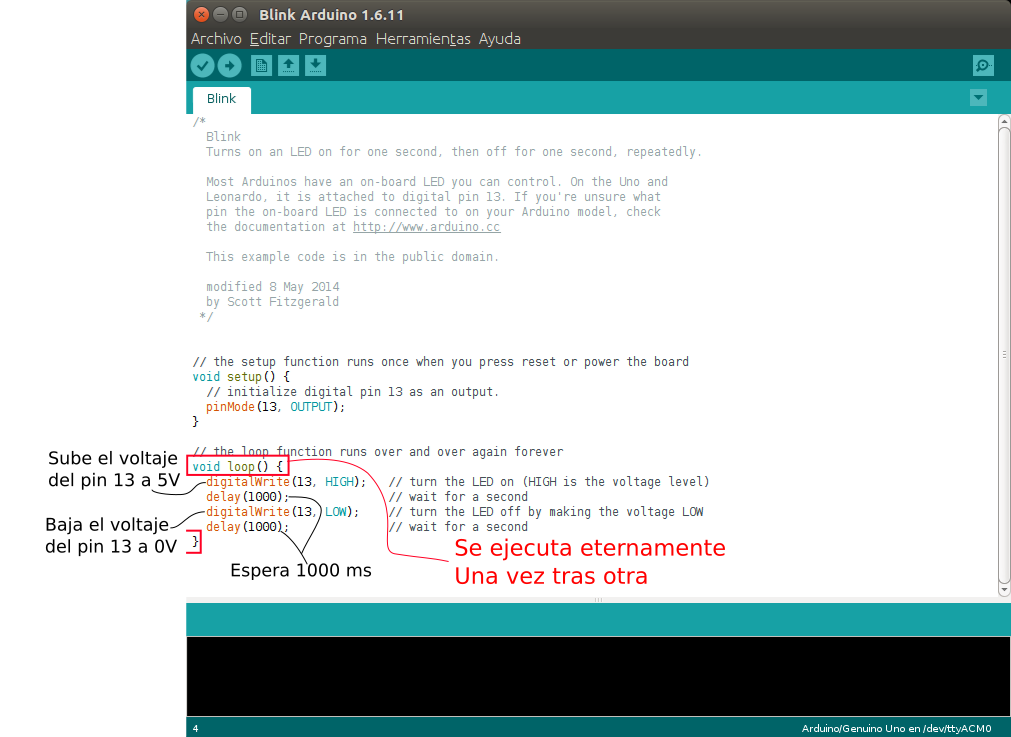 BLINK
9
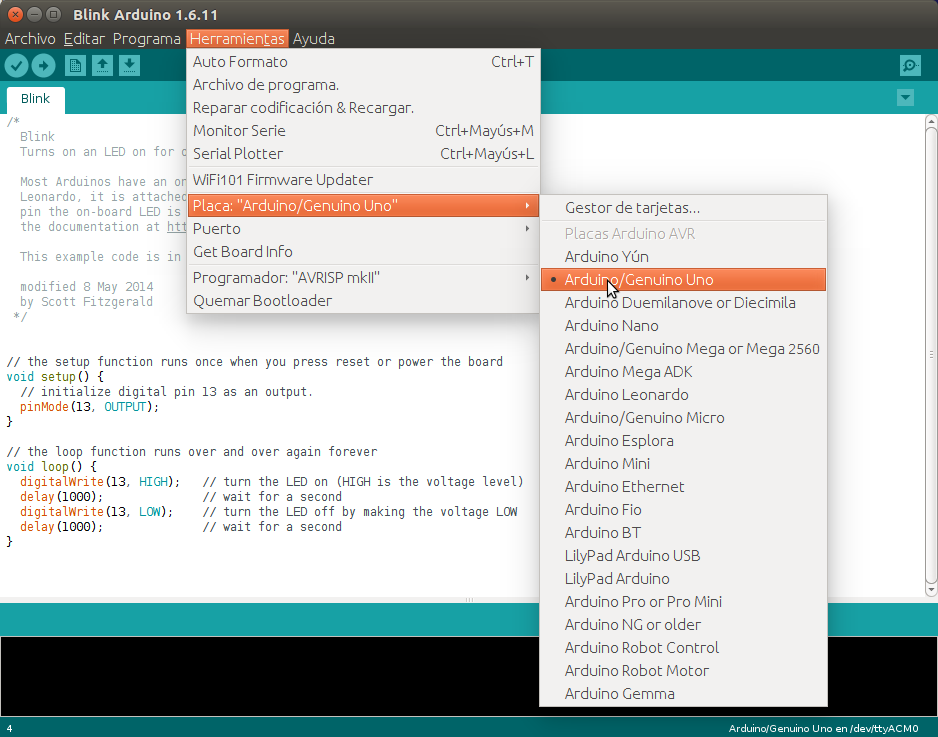 BLINK
10
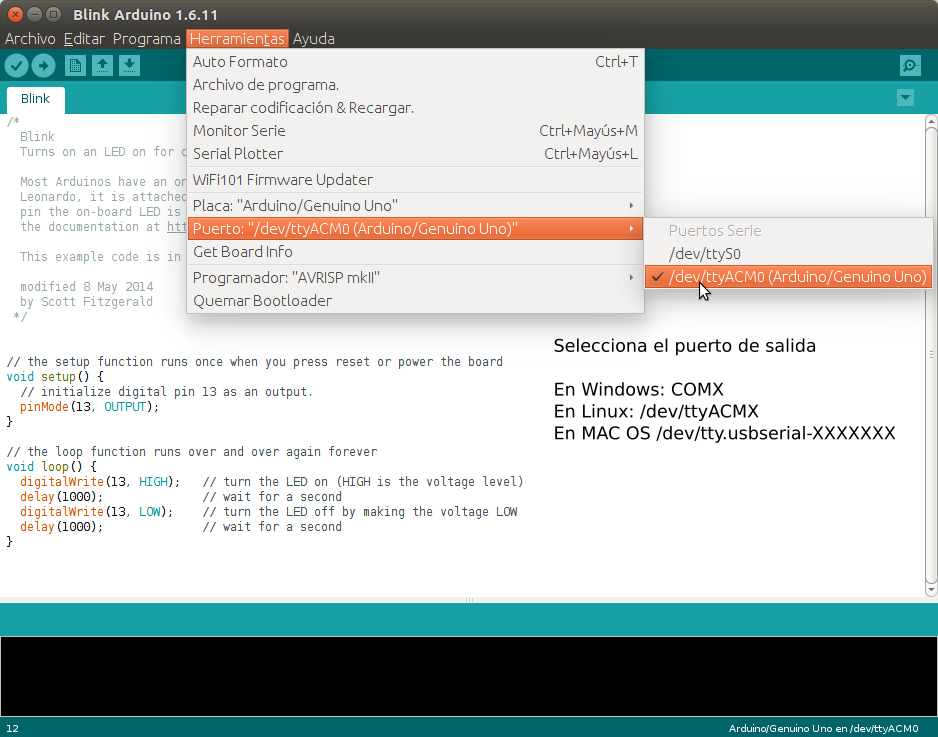 BLINK
11
REGULADOR
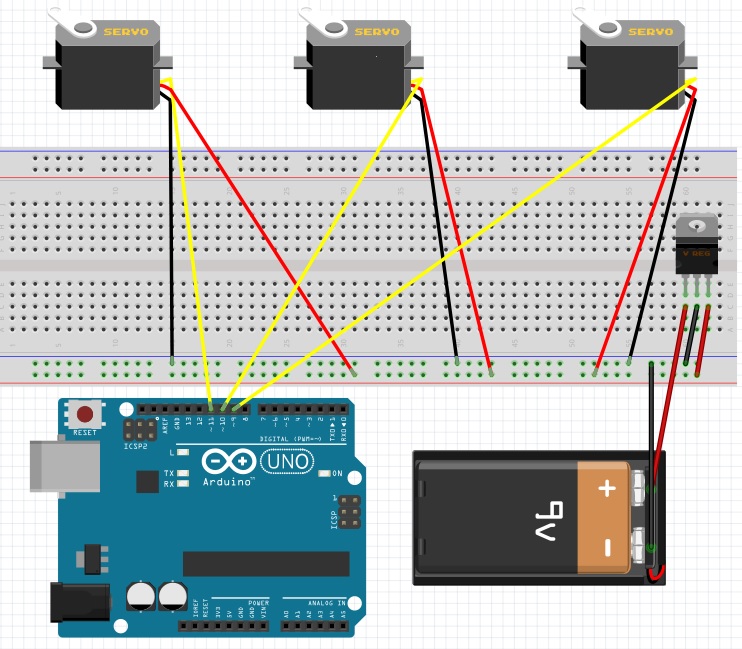 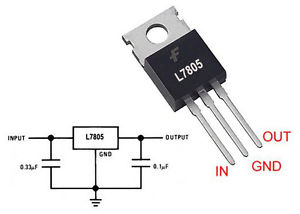 12
SENSORES Y ACTUADORES
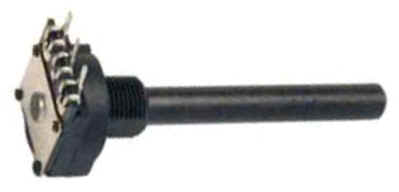 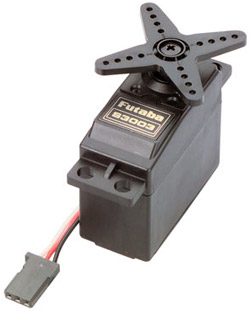 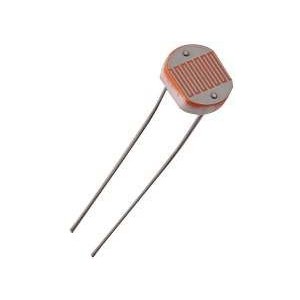 13
PWM
Pulse Wave Modulation
DIGITAL: Solo podemos generar salidas de 0 o 5v
PWM: Creamos un tren de pulsos para variar la tensión media. Se usa para señales analógicas
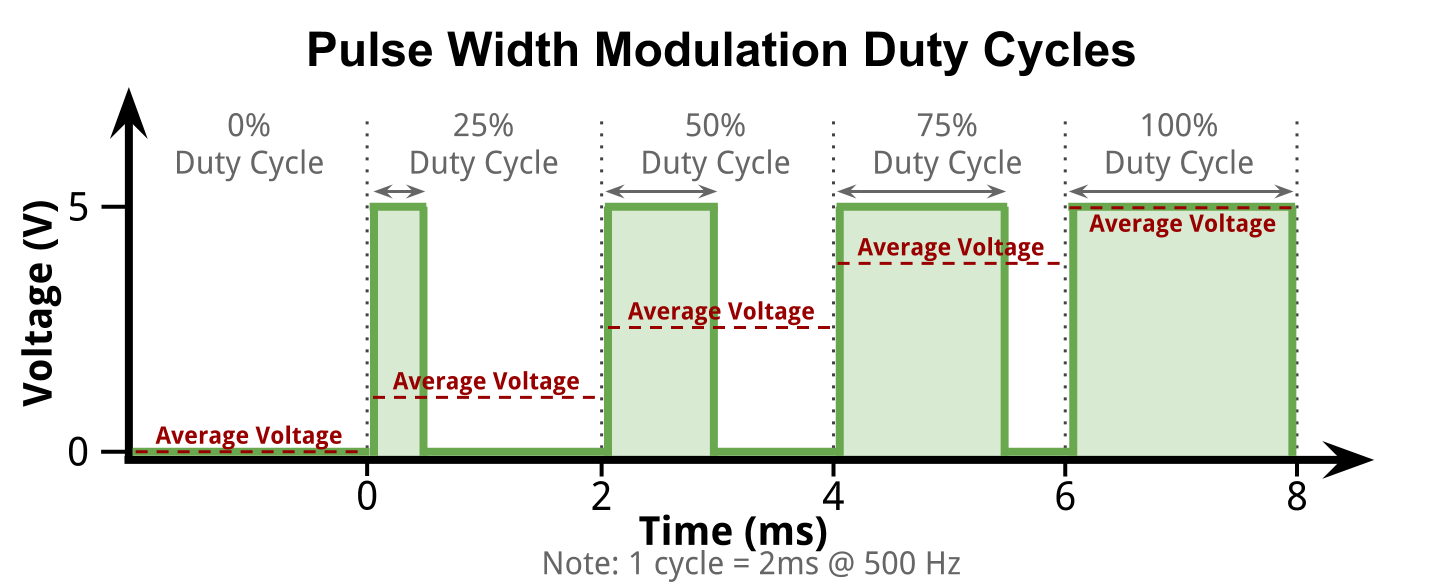 14
PROTOBOARD
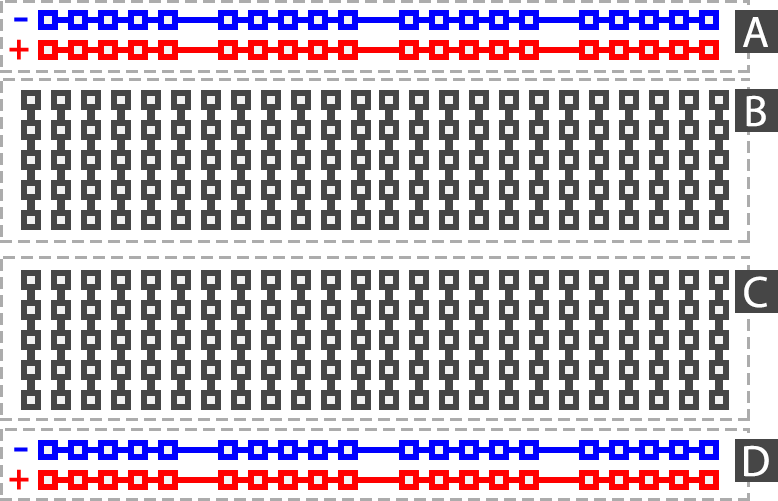 A y D están unidos horizontalmente.
B y C están unidos verticalmente.
15
SERVOMOTOR
SERVO
Gira en el rango de 0º a 180º
Se mueve a velocidad constante
Tiene tres entradas: una negativa otra positiva y otra de control
El pin de control se puede conectar a cualquier pin del Arduino.
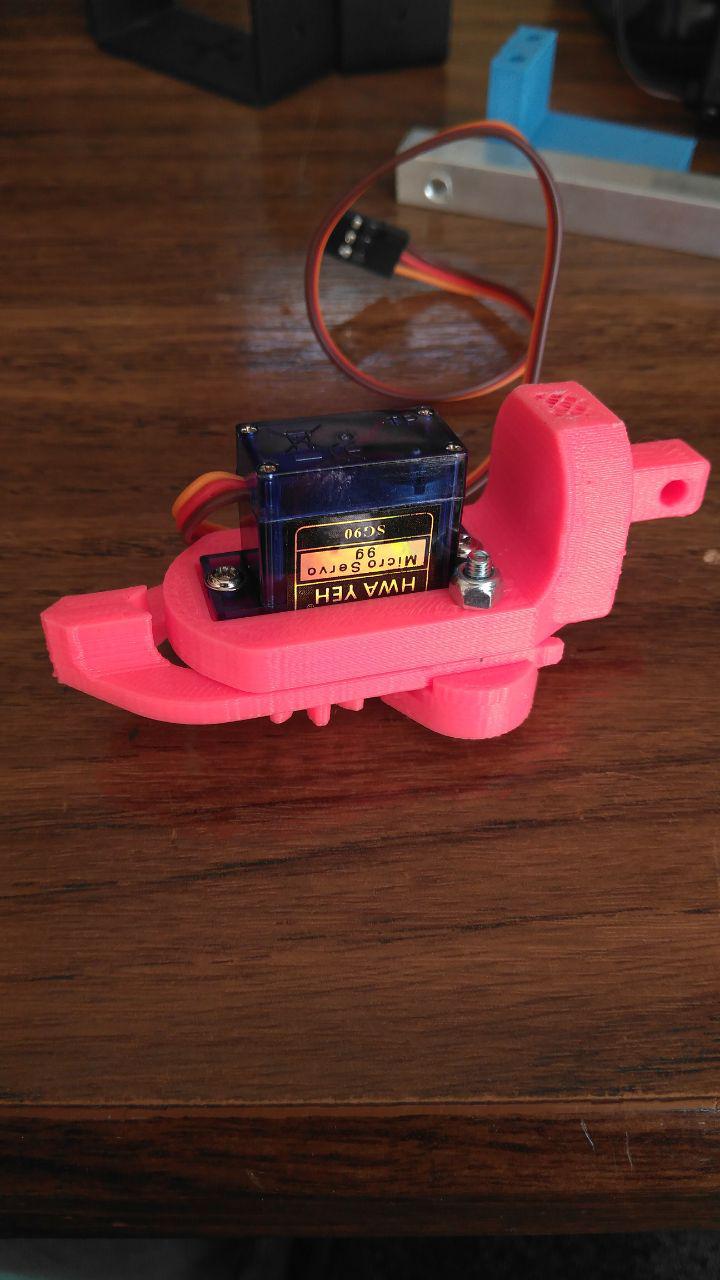 16
MONTAJE SERVO
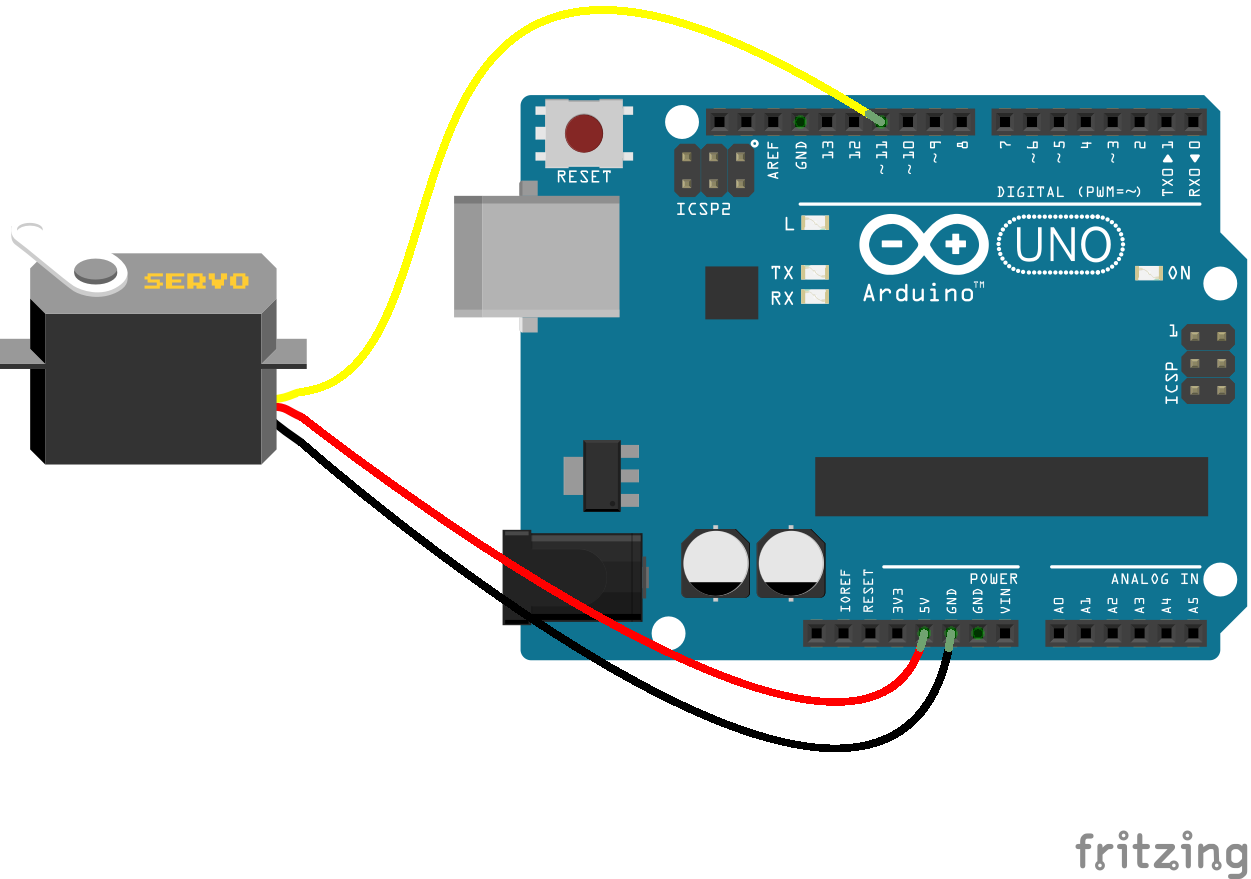 17
POTENCIÓMETRO
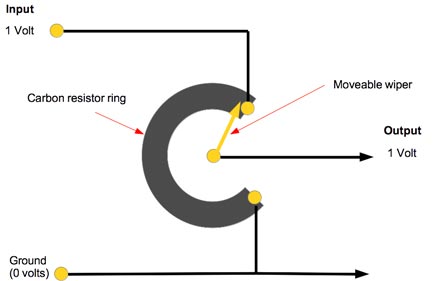 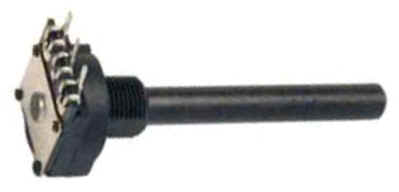 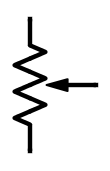 18
MONTAJE POTENCIÓMETRO
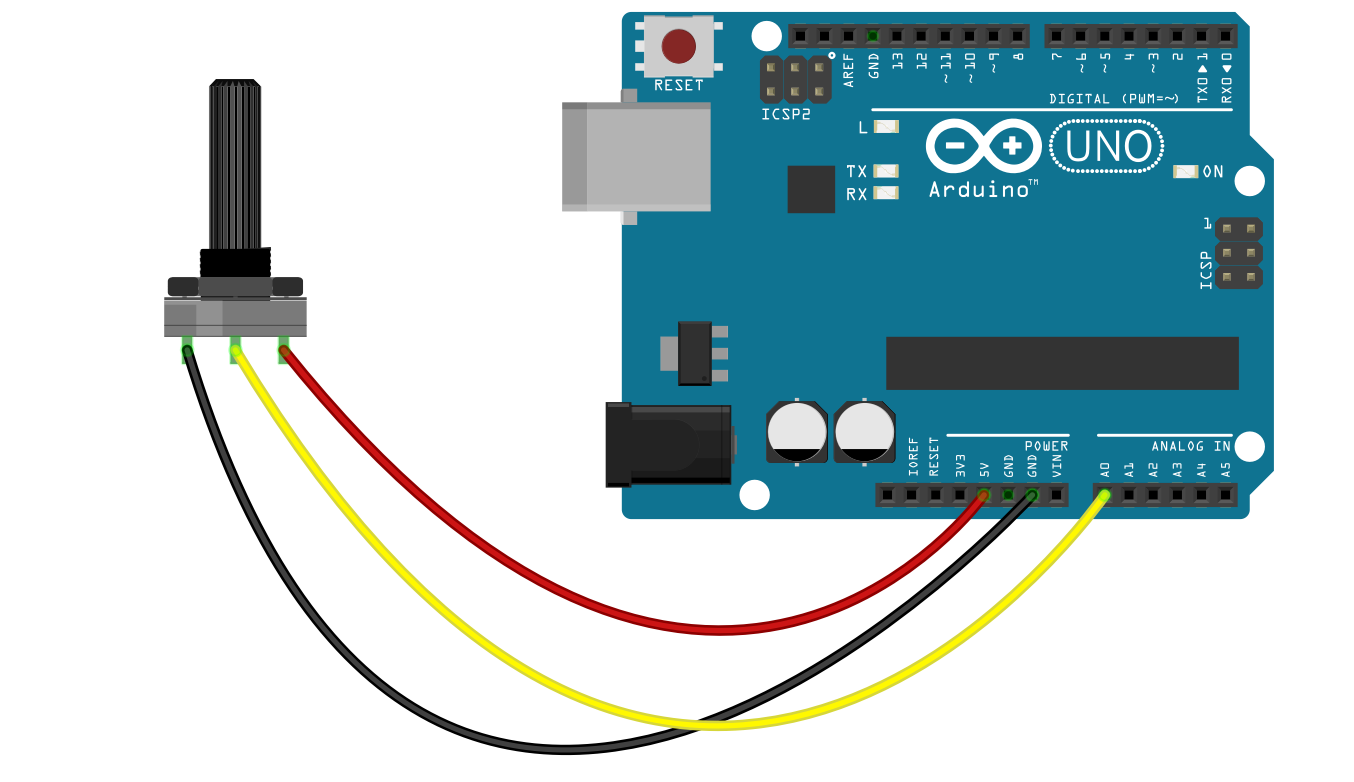 19
CONTROL DE SERVO CON POTENCIÓMETRO
Cargar el programa: Archivo/Ejemplos/Servo/Knob
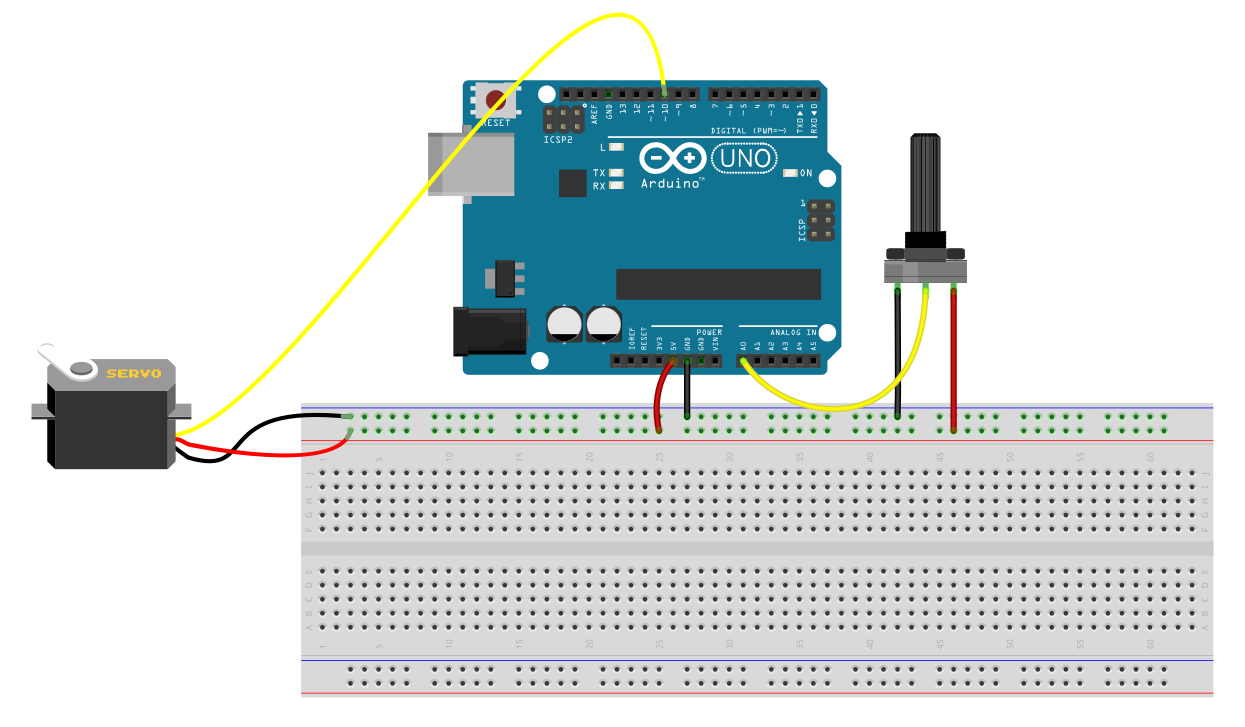 20
LDR
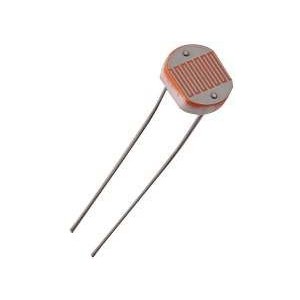 Es una resistencia dependiente de la intensidad luminosa
A más luminosidad menos resistencia
21
DIVISOR DE TENSIÓN
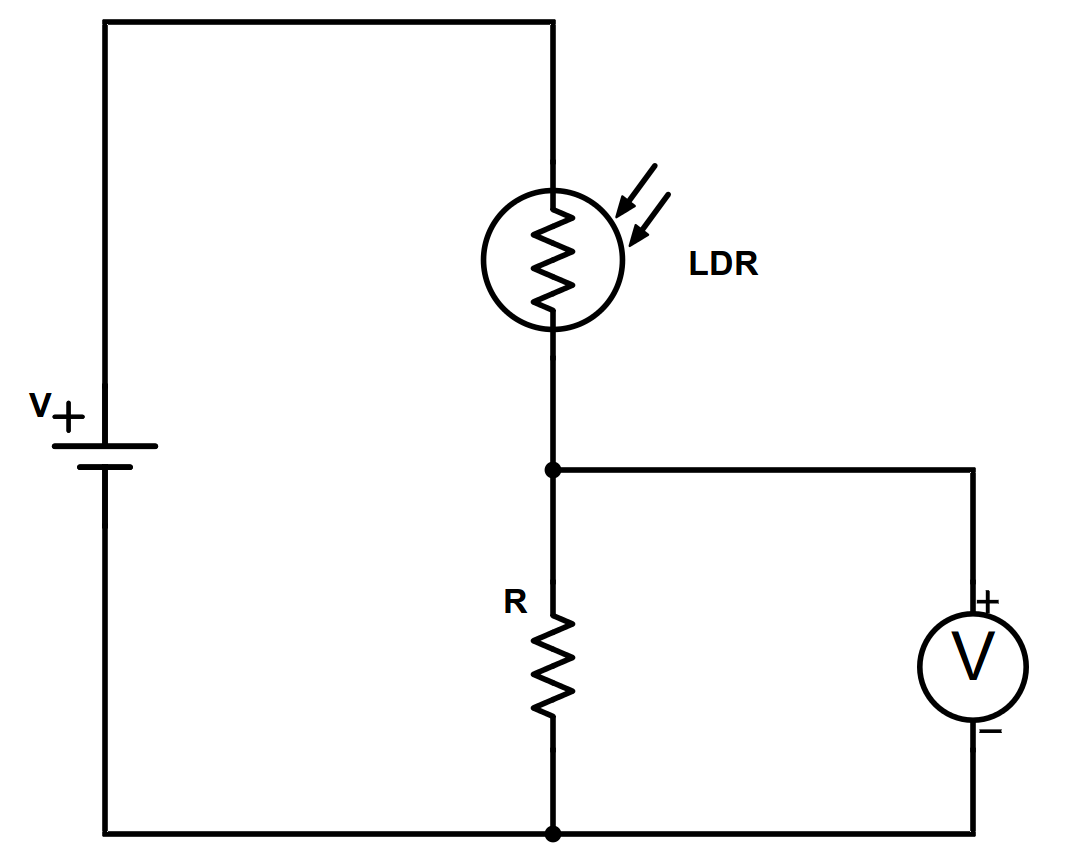 22
DIVISOR DE TENSIÓN
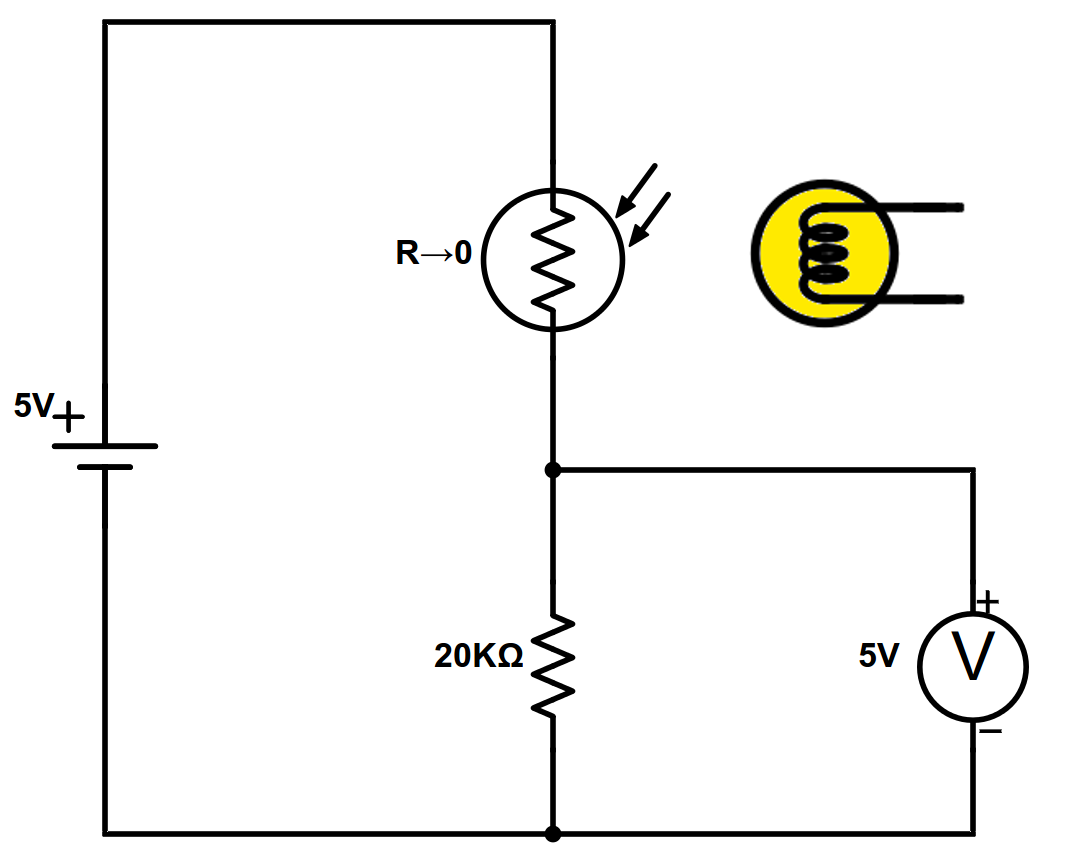 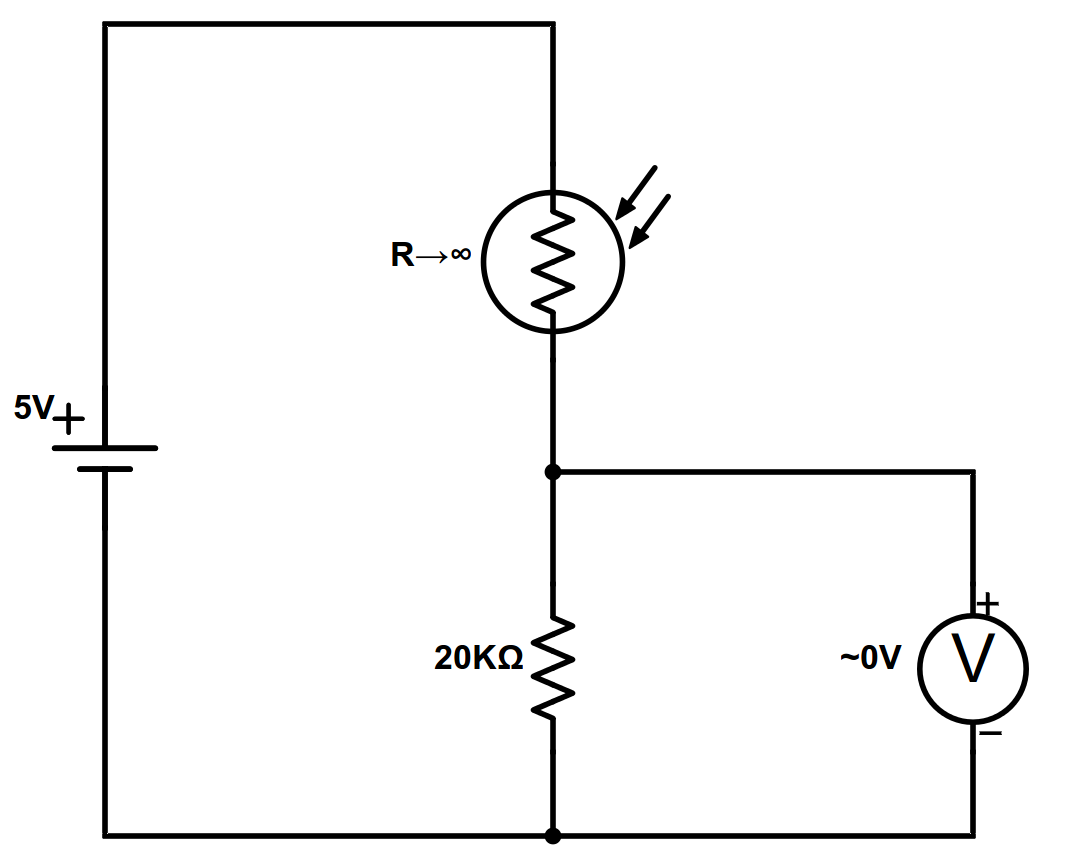 23
MONTAJE LDR
Cargar el programa: Archivo/Ejemplos/Basics/ReadAnalogVoltage
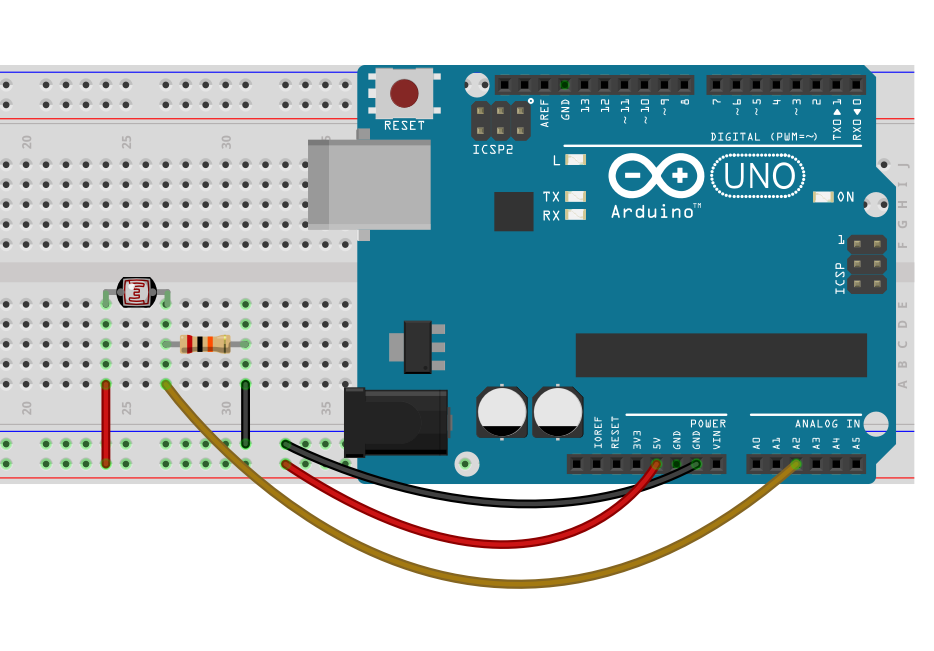 24
LED
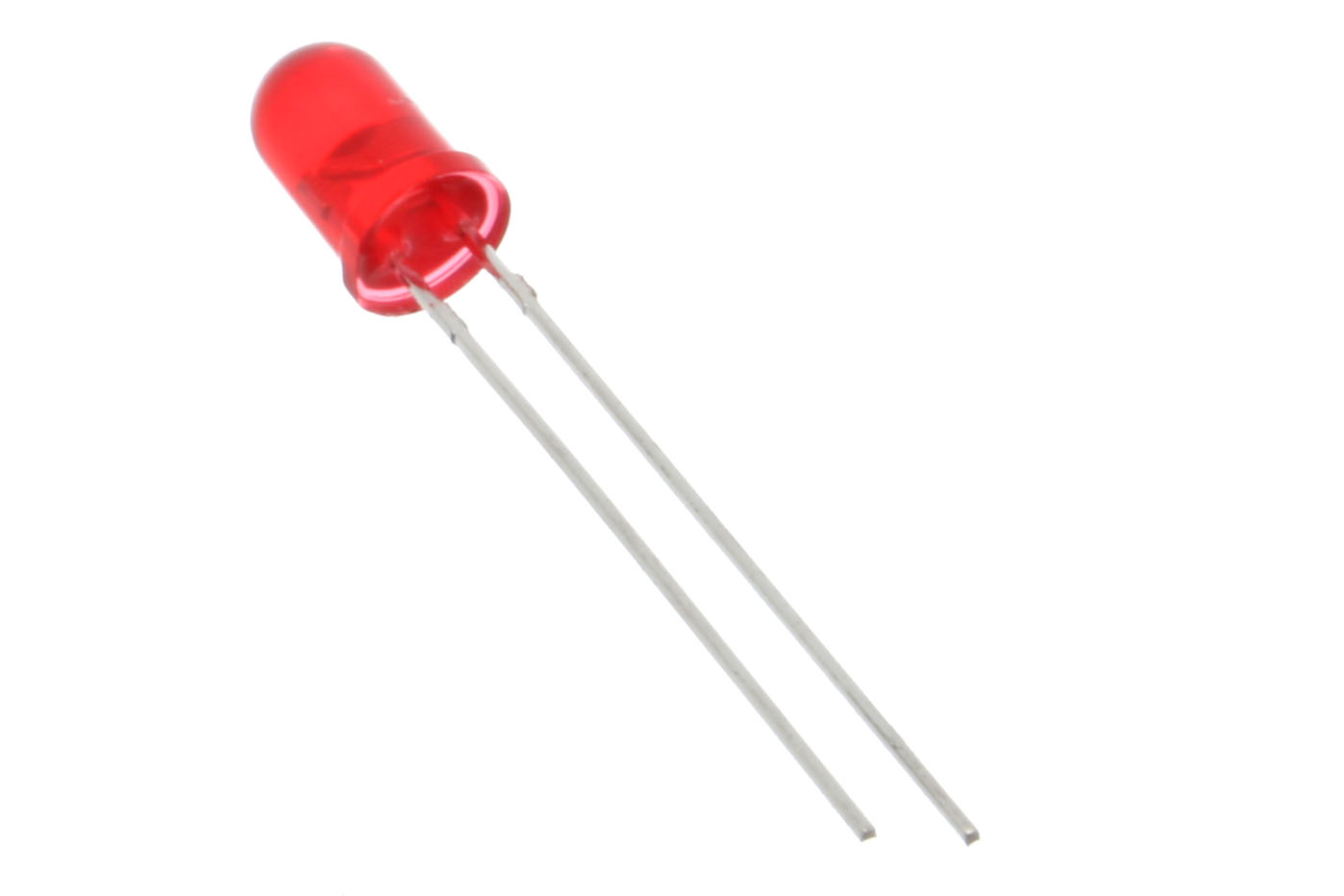 Hay que conectar una resistencia en serie para no dañarlo
La pata corta se conecta a tierra
El negativo tiene una muesca en la cabeza
25
MONTAJE LED
Cargar el programa: Archivo/Ejemplos/Analogs/Fading
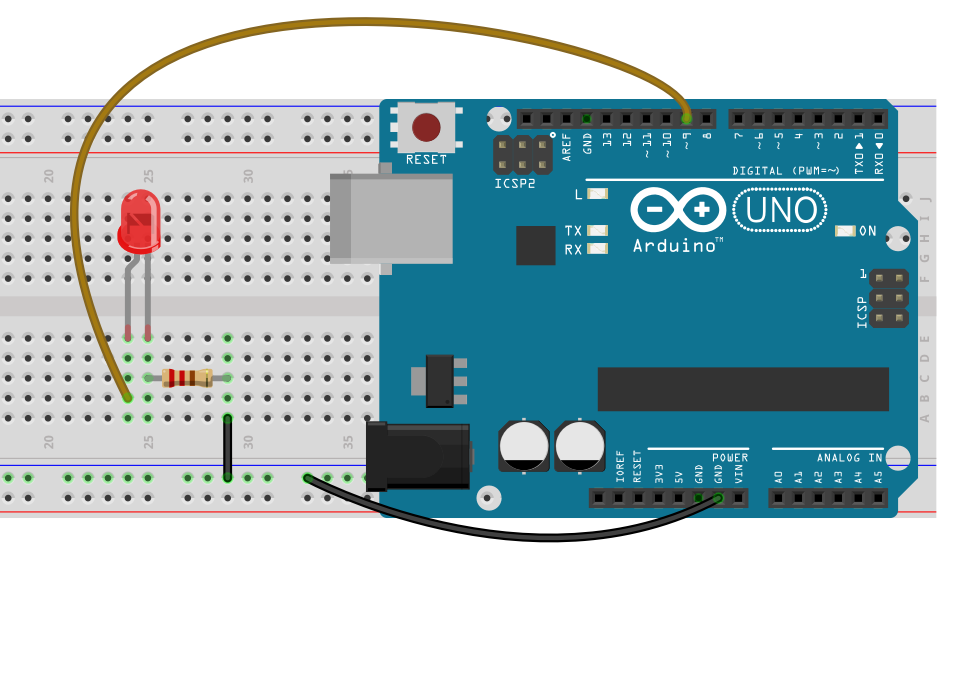 26
INTERRUPTOR
Montaje Pull-Down
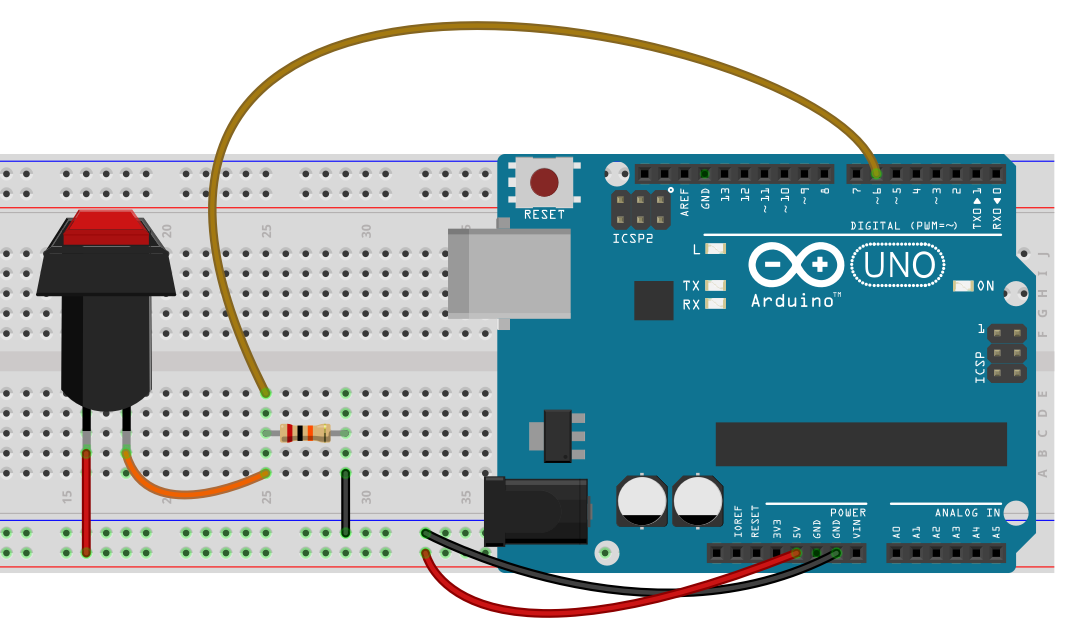 27
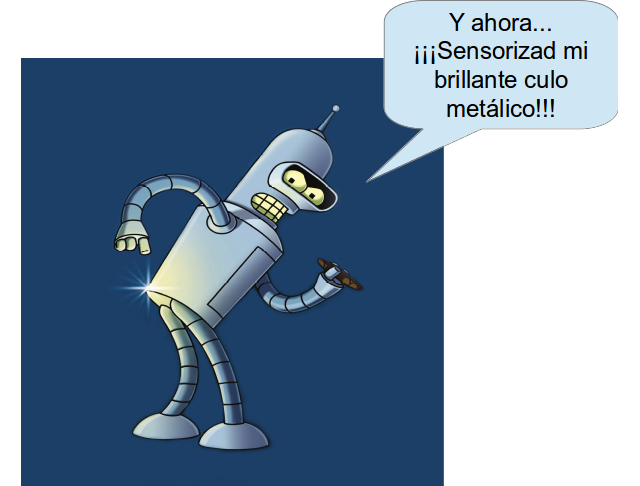 28
RETOS
Crear un programa en que se encienda el LED mediante el interruptor.

Crear un programa en el que el LED se ilumine más cuanta menos luz haya.

Crear un programa en el que el interruptor decida si el servo se controla con la luz del ambiente o el potenciómetro.

Crear un programa en el que el interruptor conecte la LDR a la que ilumina el LED y que al quitar el LED la garra desconecte el interruptor.

FREESTYLE!!!
29
¡MUCHAS GRACIAS POR ASISTIR!NOS VEMOS POR LA ETSII
MANDA
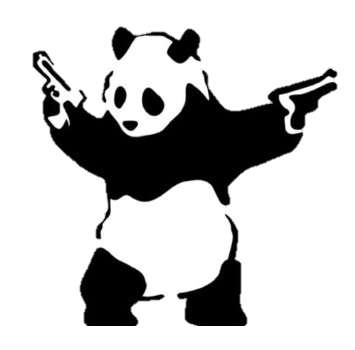 Y NO TU
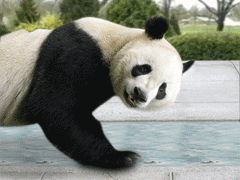